AL-HEDAITHY
Medical Mycology Lecture Slides
List of Contents
AL-HEDAITHY
Primary Systemic Mycoses 	63
Blastomycosis			65
Histoplasmosis			67
Coccidioidomycosis		70
Paracoccidioidomycosis		73
Candidosis and Oropharyngeal 	75
      mycosis (For Dental Students)
Fungal Eye Infections		83
Selected references		89
Basic mycology		2
Superficial Mycoses	9
Pityriasis versicolor	10
Tinea Nigra		12
Piedra		14
Dermatophytoses	17
Mycetoma		25
Rhinosporidiosis  	35                             Lobomycosis
Phaeohyphomycosis	37
Chromoblastomycosis	38
Sporotrichosis		41
Zygomycosis		43
Aspergillosis		48
Pneumocystosis (PCP)	51
Candidiasis		53
Cryptococcosis,     	60
   	Trichosporonosis, Geotrichosis
1
Basic Mycology
AL-HEDAITHY
Mycology: 	Mykes = Mushroom = Fungi
			Logos  = Study of 
			=  Study of fungi 
			Kingdom myceteae (= K. fungi)  

Characteristics (distinguishing features)
1)	All Eukaryotic organisms
2)	Heterotrophic – do not have chlorophyll (Achlorophyllous)
	   
			 
			 

3)	The cell is surrounded by rigid cell wall made up of chitin & complex carbohydates (Chitosan,Mannan,glucan,galactomannan)
4)	Have simple structure – most of them microscopic.
5)	Reproduce by spore formation sexually or asexually.
Saprobic
Parasitic
Symbiotic
2
AL-HEDAITHY
Structure of Fungi
1)	Unicellular – Yeasts 		Examples:	
						Saccharomyces cerevisiae 
	True yeasts 				Candida albicans 
	cells retain individuality	             	
					Cells attach to each others
					side - by – side forming Pseudohypha

					
2)	Filamentous – molds 		Examples: Aspergillus, Penicilium Rhizopus        
	Hypha - Hyphae - Septum
Yeast-like
Septate hypha
Nonseptate hypha (coenocytic hypha)
Interwoven hyphae = Mycelium
Dimorphic: Have two forms depending on change in the environmental factor like Temp., 	   Medium and culture Vs Host
Monomorphic: Only one form regardless of environment.
3
Reproduction in Fungi
AL-HEDAITHY
I)	Asexual: Only mitotic cell division  			

	1)	Somatic 	Yeasts by budding 
				Molds by hyphal fragmentation 	
	2)	Spore formation:
		a)   Sporangiospores in sporangia
		b)   Chlamydospores in or on hyphae 
		c)   Conidia (conidium) on hypha or on conidiophores
Many types of conidia like:
Blastospore, arthrospore, aleuriospore, sympodulospore…etc
Asexual reproductive structures:
Conidiophore
Conidium
Synnema
Sporodochium
Acervulus
Pycnidium
Imperfect fungi = Deuteromycetes: Do not reproduce sexually or their  sexual 		  	            reproduction not known
e.g. Aspergillus, Fusarium, Candida
4
AL-HEDAITHY
II)		Sexual:  Fusion, mitosis, meiosis 
		Sexual spores: Oospore, Zygospore, Ascospore, Basidiospore
Zygospore
Zygomycetes
e.g. Rhizopus, Mucor
Ascocarp
Ascus
Ascospore
Ascomycetes
Basidiocarp
Basidiospore
e.g.  Truffles              
Terfezia  & Termania
Basidium
Gills
Basidiomycetes
e.g. Mushrooms                &  Podaxis pistillaris 
     (Agaricus campestris)
5
AL-HEDAITHY
Groups of Fungal Infections:
Superficial Mycoses
Cutaneous Mycoses
Subcutaneous Mycoses
Systemic Mycoses
Opportunistic Mycoses
Actinomycetous Infections
6
Classification of Fungi
AL-HEDAITHY
Taxonomy:  Based on morphological, Physiological, Genetic & Molecular  	       characteristics.
Taxon  =  Classification rank.
Kingdom:  Myceteae
Binomial system
Division:  Amastigomycota
Latin
Subdiv:  Deuteromycotina
Class:	Deuteromycetes
Author
Sub. class:  Hyphomycetidae
M.canis Bodin
Order:	Moniliales
Primary  Pathogen
Family:  Moniliaceae
Genus:	Microsporum
Opportunistic  Pathogen
Species:	Canis
Variety
Strain
7
AL-HEDAITHY
Classification of Fungi
Kingdom Myceteae
1-   Div. Gymnomycota:  naked (No cell wall), phagotrophic
Myxamoeba, slime molds
Class Acrasiomycetes, Cl. Protosteliomycetes
Cl. Myxomycetes – e.g. Dictyostelium
2-   Div. Mastigomycota:  flagillated, motile
Cell wall, absorptive nutrition, if mold nonseptate hyphae
Chytridiomycetes, Hyphochytridiomycetes
Plasmodiophoromycetes, Oomycetes – e.g. Phythium, Phytophthora
3-   Div. Amastigomycota: Non flagellated, Non-motile
Yeasts & molds:  Septate hyphae & non-septate
Cl. Zygomycetes, Trichomycetes, Ascomycetes, Basidiomycetes
Deuteromycetes (Fungi  Imperfecti = Imperfect fungi)
e.g. Aspergillus, Penicillium, Fusarium, Candida
8
Old terms:  Phycomycetes, Aquatic, Lower fungi, Higher fungi
AL-HEDAITHY
Superficial Mycoses
These affect the uppermost dead layers of skin or hair shaft.
They are painless and usually do not provoke the immune system 
They primarily include:
	1-	Tinea versicolor (= Pityriasis versicolor) 
		Brown or discolored or white patches on the skin.
	2-	Tinea nigra (T.n. palmaris)
		Dark brown or grey macular lesions – usually on palm of hand 	but can 	be on sole of foot or others.
	3-	Piedra
		Nodules of the etiologic fungus on hair shaft;
		a.  Black piedra
		b.  White piedra
9
Superficial Mycoses (Continued)
AL-HEDAITHY
Pityriasis Versicolor (= Tinea versicolor) 
Brown or discolored, or white patches on skin 
	Affect the stratum corneum 
	The white lesions do not tan in the sun
	Endogenous source of infection
Etiology: Malassezia furfur 
	It is a Yeast (= Pityrosporum orbiculare)
	Blastomycetidae, bipolar budding, Skin flora
	Lipophilic: oleic acid  Or Mineral oil
Laboratory Diagnosis:
	Specimen is skin scrapings 
	10% Or 20% KOH  will show short hyphal segments and 
	round yeast cells (spaghetti & meat ball appearance) 
	Culture on SDA and Mycobiotic medium (=SDA+ Chloramphenicol+ Cycloheximide = Actidione) with oily substance.
10
Superficial Mycoses (Continued)
AL-HEDAITHY
Pityriasis Versicolor
Round cell
Hyphal segment
Scrapings in KOH
M. furfur
In culture
11
AL-HEDAITHY
Superficial Mycoses (Continued)
Tinea nigra (= T.n. palmaris)
Macular brown lesions or black stripes on palm of hand or sole of foot.
Acquired by Piercing of skin with plant material in Agricultural soil.
Etiology:
Dematiaceous imperfect mold fungus; Phaeoannellomyces werneckii
(=Exophiala werneckii)
In vegetation debris 
In culture it produces annellospores from annellids,unicellular or two celled.
Laboratory Diagnosis:
Skin scrapings:	-  In 10% or 20% KOH will show brown septate hyphae
Culture on SDA & Mycobiotic.  Will grow the dematiaceous fungus.
Do Lactophenol teased mount (LTM) & LPCB (Lactophenol cotton blue) 
for identification.
12
AL-HEDAITHY
Superficial Mycoses (Continued)
Tinea nigra
Petri plate
In KOH
3 wk old colony
Conidia
Phaeoannellomyces werneckii
(Exophiala werneckii)
13
Piedra
AL-HEDAITHY
Nodules or Encrustations on hair shaft
The nodules are composed of fungal elements
On scalp hair / -  mustache, beard
Usually in Tropics & subtropics
Black piedra
Assostroma with asci & ascospores
Hyphal strands
Firm, hard, dark brown nodules
Piedraia hortae is the etiology  
Ascomycete – Loculoascomycetidae 
Cerebriform colony
Hair
Black piedra nodule on hair shaft
Ascostroma, Asci, ascospores
KOH
Hair with nodule 
10% -20% KOH – culture on 
Mycobiotic & SDA
Colony of Piedraia hortae in culture
14
AL-HEDAITHY
Piedra (Continued)
Spores  & cells
White piedra
Soft, brown, cream less firm
Hair
Etiology:
Trichosporon beigelii 
Imperfect yeast 
Friable nodules
Pseudohyphae, blastospores, arthrospores
Culture on SDA no cycloheximide 
Cream – beig Yeast with wrinkled surface
White piedra nodule on hair shaft
KOH
Arthrospore
Blastospore
Yeast cell
Pseudohypha
Culture
15
AL-HEDAITHY
Treatment of Superficials
2% salicylic acid, 3% sulfur ointments, whitfield’s ointment Ketoconazole				  
Cut or shave hair for Piedra & clean with mild fungicide (e.g. 1:2000 bichloride of mercury)
		Or apply 2% salicylic acid
		Or 3% sulfur ointment.
Now:	Nizoral shampoo for Piedra 
			Nizoral = Ketoconazole
(Benzoic acid)
16
AL-HEDAITHY
Dermatophytoses
These are fungal infections of the Keratinized tissues of the body  					        (Stratum corneum, Hair, nail)
Contageous
Necrotic scaley center
S/S:Skin lesion 	Tinea(=Ringworm)
Active fungus in margin
Causes itching – present anywhere in body
T.capitis        in the scalp, barber’s itch 
  The skin, hair folicles, and hair are infected.  Infected hair fall-off 
  Endothrix hair infection and Ectothrix
T.corporis : In glabrous skin
t. circinata, t.imbricata
T.pedis (=Athlete’s foot) = swimming pool itch
T.cruris: In groin = jock itch = Dhobie itch
t.unguium (nail)  
t.barbae (beard)
t.manuum (hand)
17
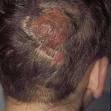 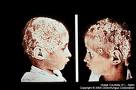 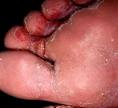 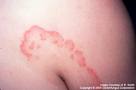 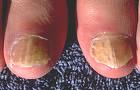 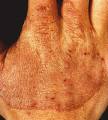 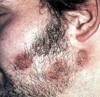 Dermatophytoses (Continued)
AL-HEDAITHY
Other advanced lesions in scalp:
Kerion (pustular)
Favus (=t.favosa) with scutulum (yellow crusts) + unpleasant smell
Wood’s lamp 		Emits filtered U.V. light, infected hair
  fluoresce especially microsporum spp. lesions.
Epidemiology:
-Affect children + adults + males and females.  More seen in school-age children
-Found everywhere in the world.
-Contageous – caused by primary pathogens
Cats Dogs
-Acquired: from infected persons and Pets
-And Livestock Animals (goats, sheep, camel, cows, horses
-Familial cross infection occurs
18
Dermatophytoses (Continued)
AL-HEDAITHY
Etiology:
Dermatophytes	      Imperfect moniliaceous mold fungi,Primary pathogens
Characteristics of dermatos:
1)  Produce alkaline substance
2)  Sensitive to:  <20 μg/ml griseofulvin
3)  Resistant to: 500 μg/ml cycloheximide
4)  Have peculiar Hyphal structures like
Raquet hyphae, nodular bodies, pectinate hyphae, hyphal coils (=spirals), favic chandeliers
Natural Habitats:	All are Keratinophilic fungi
-  Anthropophilic, Zoophilic, Geophilic
19
Dermatophytoses (Continued)
AL-HEDAITHY
The dermatophytes are in 3 genera:
Trichophyton: 	   T.mentagrophytes in rodents,dogs,livestocks.T.violaceum in human
T.verrucosum in cows. 	T.rubrum  in human
Infect skin + hair + nail
Microsporum: 	        M. canis in cats. M.audouinii in human, M.gypseum in soil
Infect skin + hair, but not nail
Epidermophyton floccosum in human
Infect skin + nail, but not hair
They reproduce asexually forming conidia by which can be identified.
Perfect stage:	In gymnoascaceae,
Plectomycetidae 	         ascomycetes
Trichophyton 		in Arthroderma
Microsporum 		in Nannizzia
20
AL-HEDAITHY
-Elongated
-Smooth wall 
-Round tip
-Spindle
-Rough
-Pointed
Macroaleuriospore (macroconidium)
Microaleuriospore (Microconidium)
Microsporum
Trichophyton
-Round tip
-Club shape  
-Smooth wall
Epidermophyton
21
Dermatophytoses (Continued)
AL-HEDAITHY
This is a special medium for the identification of dematophytes
Dermatophyte test medium (DTM):
It has pH 5.6, Antibacterial, Antifungal, and Phenol red (Amphoteric dye)
In Acidic pH	       yellow,  in alkaline 	          red
Positive DTM test is growth of the fungus and red color.  It is 98% accurate.
Identification Tests:
Endothrix & Ectothrix hair infection
Hair perforation test
Urease test
Pigment production in PDA & CMA media
Nutrient requirement such as – Trichophyton series Agar 1-7
22
Dermatophytoses (Continued)
AL-HEDAITHY
Laboratory Diagnosis:
Specimens:
-Skin scrapings, Hair, Nail
20% or 10% KOH will show hyaline Septate hyphae, or spores or both. 
Culture on SDA and Mycobiotic medium. Identify
Treatment:
Griseofulvin	           Topical or systemic
Azoles 	Topical
-Miconazole (Daktrin), Clotrimazole (Canesten), Econazole
Azoles 	Systemic:  Itraconazole - others
Allylamines		Topical, Terbinafine (Lamisil)
Tolnaftate	     1% solution (=Tinactin = Tinaderm)
23
AL-HEDAITHY
Dermatomycoses
Other non-dermatophyte skin infections
Skin and Onychomycosis
These are caused by: 
Candida albicans, Scytalidium, Scopulariopsis,Fusarium, Acremonium,Aspergillus,and others
Ear (Otomycosis)
Eye (oculomycosis)
- Mycotic keratitis
Corneal  ulcer,corneal abscess
- Endophthalmitis
24
AL-HEDAITHY
Mycetoma (=Madura Foot)
Chronic localized subcutaneous infection that involve underlying bone later in the disease course.
The lesions are multiple abscesses.
Main symptoms/signes are cold swelling of the affected site (tumefaction), formation of sinuses that drain pus to the surface of the skin, and presence of grains.
Grains are granules (small colonies), about 1-2 mm diameter, of the etiologic agent with different color.
The commonly affected site is the foot, however, it can be in leg, thigh, hand, arm, shoulder, or head.
25
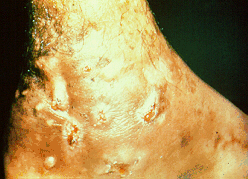 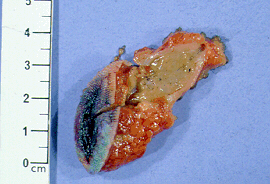 AL-HEDAITHY
Mycetoma (=Madura Foot) (continued)
Infection is acquired following trauma to the skin by plant material from trees, shrubs, or  vegetation debris.  Thus more seen in rural areas (in farmers, Sheppards, walking bare-foot in agricultural land or city  parks).
“Madura foot” referring to the first case seen in “Madura” region of India which was in the foot of that patient.
Infection is very chronic takes months to be fully established and years to deal with.  It is not contageous.  More seen in tropics and subtropics.
Etiologies are fungi which cause eumycotic mycetoma (Eumycetoma) or actinomycetes which cause actinomycotic mycetoma (actinomycetoma).  Their natural habitats are plant materials.
26
Mycetoma (=Madura Foot) (Continued)
AL-HEDAITHY
Etiology:	
Eumycetoma:  caused by several mold fungi.
The color of grains in this type of mycetoma is black or white.
Fungi include:  Madurella, Pseudallescheria (Scedosporium), 			   Pyrenochaeta (Pycnidia producer), Acremonium, 			   and the ascomycetes  Leptosphaeria and 			   Neotestudina, others.
The common etiologies in Saudi Arabia and neighboring countries are:
Madurella mycetomatis causes the majority of the cases with black grains.  It is imperfect dematiaceous mold with brown colonies and diffused honey – colored pigment.  Produces phialoconidia from phialides, and chlamydospores
Chlamydospore
Madurella grisea
	Another species of Madurella,  similar to M.mycet. but with grey colonies.
Phialoconidia
Phialide
Madurella mycetomatis
27
AL-HEDAITHY
Mycetoma (=Madura Foot) (Continued)
Pseudallescheria boydii – causes white grain mycetoma.          It is Ascomycete mold forming cleistothecia and ascospores.  The imperfect of it is the moniliaceous mold: Scedosporium apiospermum which forms annelloconidia from annellids.
Annelloconidia
Annellid
Scedosporium apiospermum
28
AL-HEDAITHY
Mycetoma (=Madura Foot) (Continued)
Actinomycetoma:  Caused by about 10 species of aerobic 				   actinomycetes.
Color of grains yellow, white, yellowish-brown, pinkish – red.
Actinomycetes are filamentous higher bacteria.  The filaments (very thin about 1.0 μm wide) appear as long branching, beaded, or as long rods.  They are Gram-positive.
Main etiologies:
Streptomyces somaliensis- causes the majority of the cases – color of grains yellow to yellow-brown.
Actinomadura madurae – white or yellow grains.
Actinomadura pelletieri – pinkish-red grains 
Nocardia brasiliensis – white grains.
N.asteroides, N. caviae, N.coeliaca – white or yellow grains.
Latter species of Nocardia usually cause Nocardiosis (which is subcutaneous, pulmonary, or brain abscess infection).
29
AL-HEDAITHY
Mycetoma (=Madura Foot) (Continued)
Nocardia is acid-fast to partially acid fast when stained by Ziehl-Nelsen stain (ZN) while Streptomyces and Actinomadura are nonacid-fast. 
These actinomycetes are differentiated by their decomposition pattern of casien, tyrosine, xanthine, hypoxanthine, urea, and gelatin.  Also by few other biochemical tests and colony morphology (They have adherent dry colonies).  See Table of characteristics.
The anaerobic actinomycete; Actinomyces israelii causes the infection: “Actinomycosis” which is subcutaneous, cervicofacial, pulmonary, abdominal, uterine, or brain abscess infection.  It also causes dental caries.  The organism is filamentous and will have yellow grains (sulfer granules).
30
AL-HEDAITHY
Characteristics of the main species of the above Actinomycetes
Decomposition of Ca= Casien, Ty = Tyrosine, Xa = Xanthine, Hx = Hypoxanthine
31
Mycetoma (=Madura Foot) (Continued)
AL-HEDAITHY
Laboratory Diagnosis:
Specimen:  Visible grains, Biopsy tissue (not skin pinch), 			     curettings of sinuses, pus, blood for serology.
First determine color of the grains – it helps identify etiology and initiate treatment.
Make histologic sections, or grinde tissue and crush grains and make smears – stain by: Hematoxylin-Eosin, Gram, ZN; if fungi do       20% KOH or Periodic acid schiff stain.
	Extract serum for serology.
Direct Microscopy:
Will reveal grains in tissue; 
Homogenous texture     actinomycetes.
Heterogenous  texture     fungi	
Actinomycete grains	will not reveal filaments easily.
Fungal grains 	   will contain easily seen hyphae and chlamydospores.
Grains will have different morphology and color (white, black, yellow, pink, …. etc) depending on etiology.
Microscope field (10X)
Actinomycotic grain
Eumycotic grain
In tissue section
32
Mycetoma (=Madura Foot) (Continued)
AL-HEDAITHY
Beaded filaments
Direct microscopy of specimen from Nocardiosis and actinomycosis will show branching thin filaments by silver stain
Nocardia (Gram +ve)
Actinomycete filaments (Silver stain)
Culture:	On SDA, Neutral – SDA, BHI-A, Blood agar and incubate at 			37oC and at 25 -30oC aerobically.
For actinomycosis also culture 
	on cooked meat medium 
	and incubate anaerobically at 37oC

The organisms will grow slowly 
	and may be  contaminated with skin flora – purify – identify.
Serology:
Test for Antibody using known antigen from each etiologic agent.
	Methods used immunodiffusion (I.D), and /or
	counterimmunoelectrophoresis (C.I.E.)
Serology is good for Dx and monitoring treatment
Actinomycete filaments from culture (Gram +ve)
33
Mycetoma (=Madura Foot) (Continued)
AL-HEDAITHY
Management:	
Usually actinomycetoma respond better to treatment than eumycetoma.
Generally if bone is infected the response to treatment is poor.
Actinomycetoma:	
Trimethoprim – Sulfamethoxazole (Cotrimoxazole/ Septrin) 				 	      + Streptomycin sulfate 
Or: Dapsone + Streptomycin sulfate
Or: Doxycycline + Cefachlor
For Actinomycosis: Penicillin G 
Eumycetoma:
Ketoconazole (Nizoral) tablets or 
	Itraconazole or voriconazole.
If drugs not effective and bone is infected	Amputate the limb or 							debride tissue and  							continue Rx.
Treatment duration is long – up to years
34
Rhinosporidiosis
AL-HEDAITHY
Clinical:
Mucocutaneous fungal infection
Sites: Nasal, Oral (Palate, epiglottis), Conjunctiva.
Lesion: Polyps, Papillomas, wart-like lesions
More seen in communities near swamps
Etiology:
Rhinosporidium seeberi
Obligately parasitic fungus
Believed to be hyphochytridiomycetes, does not grow on artificial media 								(e.g. SDA)
But has been grown in tissue culture
endospores
Laboratory Diagnosis: Specimen: Biopsy tissue
Direct Microscopy: Stained sections or smears or KOH, will show spherules with endospores
Culture on SDA 	negative
spherule
Management:
Cryosurgical excision of lesion-relapse common.
35
Lobomycosis
AL-HEDAITHY
Clinical:
Cutaneous – subcutaneous fungal infection
Lesion: Keloidal – verrucoid - nodular
Site: face, ear, arms, legs
Chronic – localized
Lacazia loboi
Etiology:
(=Loboa loboi)
Obligately parasitic fungus
Does not grow in culture like SDA media or tissue culture
Laboratory Diagnosis: The specimen is Biopsy tissue – Direct Microscopy will show chains of cells
Culture of specimen will be negative
Management: Surgical excision of lesion
36
Phaeohyphomycosis
AL-HEDAITHY
Clinical:
Subcutaneous or brain Abscess caused by dematiaceous fungi
Affected site:  Thigh, legs, feet, arms, ….etc, brain (cerebral)
Etiology
Dematiaceous imperfect mold fungi. Mainly: Cladosporium, Exophiala, Wangiella, Cladophialophora bantiana (Cladosporium bantianum),                           Ramichloridium (Rhinocladiella) mackenziei, Bipolaris, Drechslera, Rhinocladiella
C.cladosporoides, E.jeanselmei, W.dermatitidis
Brown
Neurotropic fungi 	cerebral PHM as R.mack, C.bant.
Pus specimen in KOH
Naturally in woody plants, woods, agricultural soils
Laboratory Diagnosis:
Specimens:  Pus, biopsy tissue
Direct Microscopy:  KOH & smears 	brown septate hyphae
Culture: On SDA & Mycobiotic – very slow growing 	       black or grey colonies.
37
AL-HEDAITHY
Chromoblastomycosis (=Chromomycosis)
Clinical:
The lesions are Hyperkeratotic, Verrucous, Pedenculus, Violaceous,Cauliflower, Initially Ulcerative, Autochthonous spread
Affected sites: extremitees, mainly feet & legs
Etiology:
Dematiaceous imperfect mold fungi in woods and woody plants.
Phialophora verrucosa, Fonsecaea pedrosoi, Exophiala, Cladosporium
Laboratory Diagnosis: Specimen, Biopsy tissue
Direct Microscopy:  KOH & smears      brown cells with septa,  Brown Muriform cells (=sclerotic bodies)
Culture:  On SDA and Mycobiotic
Very slow growing
Dematiaceous fungi
In KOH
38
AL-HEDAITHY
Cladosporium
Ramichloridum mackenziei
Phialophora
Bipolaris
E.J.
Blastospore
Drechslera
Fonsecaea pedrosoi
Exophiala
39
AL-HEDAITHY
Management: Phaeophypho. & Chromoblasto.
Subcutaneous:
Clean surgical excision of the lesion + Antifungal
Cerebral phaeohypho:  Aspiration of Pus - Antifungals
Amphotericin B, 5-Fluorocytosine (5-FC)
Azoles (e.g. Voriconazole, Posaconazole) 
Caspofungin
40
Sporotrichosis
AL-HEDAITHY
Clinical:
Lymphocutaneous and subcutaneous granulomatous lesions -  suppurate, ulcerate.  The lesions are nodules or ulcers in local lymphatics
Affected sites: extremities, joints.
In agricultural communities
Etiology:
Dimorphic, imperfect fungus  in trees, shrubs, plant debris
Sporothrix schenckii. Yeast in human tissue & at 37oC in culture. 			    Mold in culture at room temperature with 			    flowerettes of conidia.
Laboratory Diagnosis: Specimen:Biopsy tissue,ulcerative material
Direct Microscopy: smear      Finger-like yeast cells or Cigar      Some are oval.  Also asteroid bodies may be seen.
Culture:  On SDA at room temperature to grow mold, and on 	  	   blood agar at 37oC to grow yeast.
Treatment:
Septrin, KI
41
AL-HEDAITHY
Conidium
Yeast cells
Asteroid body
In clinical specimen and in culture at 37oC
Mold in culture at room temperature
Sporothrix schenckii
42
Zygomycosis
AL-HEDAITHY
(= Phycomycosis)
Infections caused by Zygomycete fungi of the orders Mucorales & Entomophthorales.  Zygomycetes are:
Fast growing, moniliaceous molds, nonseptate hyphae, perfect
I- Subcutaneous zygomycosis
(= Entomophthoromycosis)
Clinical:
Chronic localized. Subcutaneous masses, cellulitis
Rhinofacial or other like Hand,Arm,Leg, thigh. Firm swelling of site with intact skin-Distortion.
Acquired via nasal mucosa or insect bite, Cont. debris
Etiology:
Conidiobolus coronatus, Basidiobolus ranarum, and few mucorales. These are perfect fungi that form Sporangia (conidia) and Zygospores.
Laboratory Diagnosis:
Specimen: Biopsy tissue
Direct microscopy: stained sections or smears will show  broad non-septate hyphae with eosinophils.
Culture on SDA (no antifungals), fungi will grow fast.
In specimen
Zygomycetes are inhibited by Cycloheximide
43
Treatment:
KI orally or KI + Ampho B or Septrin
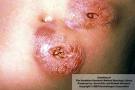 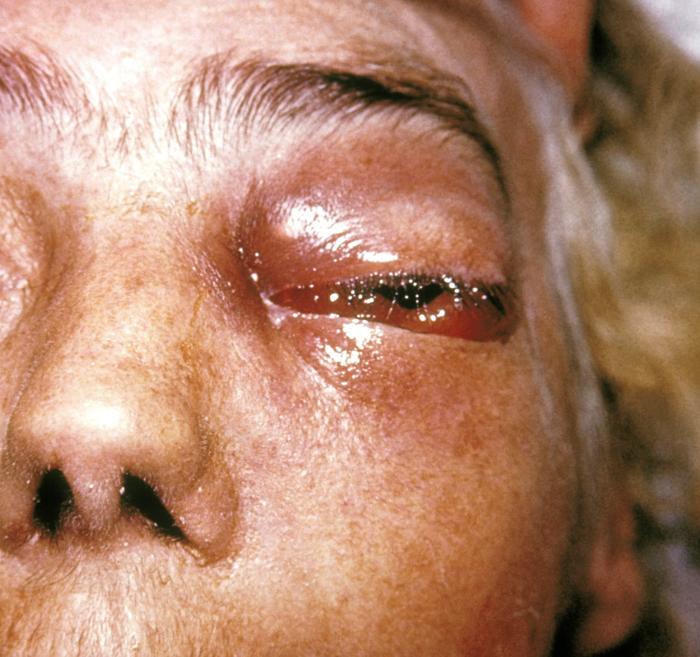 AL-HEDAITHY
Zygomycosis
Sporangium
Zygospore
Conidiobolus coronatus
Busidiobolus ranarum
44
Zygomycosis (Continued)
AL-HEDAITHY
II- Rhinocerebral zygomycosis
(=Mucoromycosis)
Clinical:
Paranasal sinusitis, orbital cellulitis
Rhinofacial – orbital – craneal
Usually acute, affects compromised host especially Diabetics with acidosis.  Opportunistic
Acquired Via nasal mucosa
VERY SERIOUS – ACUTE - FATAL
Etiology:
Fast growing Zygomycetes have Nonseptate hyphae of the Mucorales order maily;
Rhizopus, Mucor,Absidia,Rhizomucor, others. Rhizopus arrhizus
Reproduce sexually and asexually forming Sporangia with sporangiospores & Zygospores
45
Zygomycosis (Continued)
AL-HEDAITHY
II- Rhinocerebral zygomycosis (=Mucoromycosis)
Laboratory Diagnosis:
Specimen: Biopsy tissue
Direct microscopy: Stained sections or smears will show broad nonseptate hyphae
Nonseptate hyphae In clinical specimen
Culture on SDA (no antifungal “Cycloheximide”).The   fungi will grow fast within 2-3 days.
Prompt Dx & action are essential to save life
Treatment:
Aggressive surgical debridement + Amphotericin B – other antifungals.
III- Gastrointestinal (GI) Zygomycosis
This is a chronic zygomycete infection affecting the GI., mainly liver and intestine.  The lesions are masses or abscesses in these sites.
Seen in children (6 -12 -Year old) often
Caused by Basidiobolus ranarum primarily.
Specimen: fine needle biopsy 	Direct Microscopy  will show 				nonseptate hyphae & culture will grow the fungus.
Treatment:  Medical with Itraconazole 	prognosis is good
There is mucorales G.I. Zygo which acute & Fatal. It is rare
IV- Pulmonary Zygomycosis
46
This is chronic or acute.  Other aspects similar to mucoromycosis
AL-HEDAITHY
Zygomycosis
Sporangium
Sporangiospore
Nonseptate hyphae
(Stolon)
Rhizopus
←  Sporangiophore
Rhizoid
Absidia
Mucor
Zygospore
Rhizomucor
47
Aspergillosis
AL-HEDAITHY
This is any infection caused by Aspergillus–Affecting compromised individuals. 
The systemic forms of this infection are opportunistic infections.
In few occasions it is non opportunistic 
The clinical manifestations vary from allergy to skin to systemic forms.
Clinical Types:
1-	Allergic Aspergillosis 
Asthma
Allergic Bronchopulmonary Aspergillosis (ABPA)
IgE antibodies present. In ABPA also IgG
2-	Colonizing aspergillosis 
	(=Aspergilloma = Aspergillus fungus ball)
	Pulmonary aspergilloma signs include:Cough,hemoptysis, variable fever
CXR will show coin – like mass in the lung
There will be a radiolucent crescent (=Monod’s sign = Grelot) over the mass
3-	Invasive Aspergillosis - pulmonary
Signs: Cough , hemoptysis, Fever, Pneumonia, Leukocytosis
Lab investigation  (direct microscopy and culture) may be negative 
	especially if specimen is noninvasive like sputum.
48
Aspergillosis (Continued)
AL-HEDAITHY
4-	Aspergillus sinusitis (= Nasal-orbital):
	Nasal polyps – sinusitis – eye – craneum (Rhinocerebral)
The most common cause is Aspergillus flavus (also other fungi can cause sinusitis)
5-	Eye infection 	Corneal ulcer – endophthalmitis
6-	Ear infection 		Otitis externa – otitis media
7-	Nail & skin infection
8-	Toxicosis due to ingestion of aflatoxin
9-	Disseminated form – rare, in debilitated patients.
Etiology:
Conidia
Any species of Aspergillus.  It is a moniliaceous imperfect mold – Ubiquitous in distribution
Conidiophore
It has hyaline septate hyphae, conidiospores with chains of unicellular conidia.
Aspergillus
The common species are Aspergillus fumigatus, A. flavus, A. niger, A.terreus, and others
The perfect stage is: Eurotium species an Ascomycete fungus.
49
Aspergillosis (Continued)
AL-HEDAITHY
Laboratory Diagnosis:
Specimen: Respiratory specimens (Sputum, bronchoscopic, Lung biopsy), Surgically removed Aspergilloma, Mass, Scrapings, Blood, etc.
Lab. Investigations: Direct miroscopy – culture - serology
Direct Microscopy:
KOH, Giemsa, Grecott methenamine silver stain (GMS)
Periodic Acid Schiff (P.A.S); will show Septate hyphae with Dichotomous branching
Septate hyphae with Dichotomous branching
Culture on SDA (no cycloheximide) fast growing – If nonsterile specimen (e.g. sputum) rule-out contaminant possibility by repeat specimen
Serology: Primarily test for Antibody using Aspergillus polyvalent Ag, Aspergillys terreus Ag, Aspergillus nidulans Ag.
Using I.D (Immunodiffusion)and/or C.I.E (Counterimmunoelectrophoresis).SP-RIA (Solid phase radioimmunoassay) more sensitive.
Multiband identity lines
Multiband identity lines will be seen in aspergilloma
E.I.A. test for Antigen is available.
I.D. Plate
There is latex agglutination test available
Management:
Surgical + Medical – Or Medical only
Drugs Used: 	Amphotericin B, Liposomal Ampho. B, Itraconazole, 			Voriconazole, Caspofungin
50
AL-HEDAITHY
Pneumocystosis
Opportunistic fungal pneumonia
It is interstitial pneumonia of the alveolar area.
Signs include; Dyspnea. Cyanosis
Affect compromised host
Especially common in AIDS patients.
Infection commonly known as PCP (should be PJP)
51
Pneumocystosis (Continued)
AL-HEDAITHY
Etiology:
Pneumocystis jirovecii
Previously thought to be a protozoan parasite.
It has been proven to be a fungus based on:
1-	RNA studies – similar to fungi
2-	Chitinase enzyme attacks the cell wall of the cyst  so it  	has chitin like fungi
Does not grow in media like SDA, others
Other species naturally found in rodents and other mammals. P. cariniii in rats.  Humans contract it during childhood.
Laboratory Diagnosis: Patient specimen: Bronchoscopic specimens (B.A.L.), Sputum, Lung biopsy tissue.
	Histologic sections or smears stained by
Silver stain (GMS). If (+) there will be cysts of hat-shape, cup shape, crescent, parentheses, comma
Cysts (4-5 μm)
Can be detected by specific antibodies
Treatment: Trimethoprim – sulfamethoxazole (septrin)
52
Candidiasis (=Candidosis)
AL-HEDAITHY
(Old name Moniliasis)
General :
This is any infection caused by any species of the yeast fungus Candida or few other yeasts.
It is considered opportunistic infection affecting compromised individuals.
Predisposing factors:
Young age and elderly, Cancer patients (Malignancies, Lymphoma, Leukemia), Broadspectrum antibacterial antibiotics, Altered immunity (AIDS, Inhereted).
Certain drugs (steroids, immunosupressives, cytotoxic)
For Vaginitis, Pregnancy – B.C.P. – IUCD – Adult female
Malnutrition & Iron deficiencies, Diabetes, Dentures, Xerostomia, Intensive care patients & other hospitalized patients
The source of infection is Endogenous because Candida species are normal flora of the body.
53
Candidiasis  (Continued)
AL-HEDAITHY
Clinical types:
A-	  Mucocutaneous & Cutaneous:
Oral thrush: White or grey Pseudomembranous patches on oral surfaces especially tongue with underlying erythema.  Common in neonates, infants, children, elderly, compromised host, AIDS.
Diaper (Napkin) rash: Rash on groin of diapeer wearers.
Mycotic vaginitis (vulvovaginitis) = vaginal thrush
Whitish or erythematous patches on vaginal mucosa.
Signes:  vaginal discharge (whitish-yellow) & pruritus.
Adult ladies especially pregnant, contraceptive users (B.C.P., IUCD), even virgin girls, Husbands may develop balanitis.
Intertrigneous candidiasis: erythematous lesions on body skin folds. More seen in over weight individuals.
Paronychea – Infection of tissue distal to nail
Onychomycosis:  Nail infection
54
Candidiasis  (Continued)
AL-HEDAITHY
B-	Bronchopulmonary candidiasis: Bronchitis/Pneumonia in compromised host – Diagnosis difficult
C- Other opportunistic systemic candidiasis:
Urinary Tract Infection – 105 c.f.u./ml msu
More seen in catheterized patients
Septicaemia: - Blood infection – more than one (+) culture
Transient candidemia (Yeast fungemia)-Only one (+) culture
Meningitis in compromised host.
Endocarditis in compromised host.
55
AL-HEDAITHY
Candidiasis  (Continued)
Etiology:
Any species of the genus Candida. Candida is a yeast  fungus.  It is imperfect, reproducing asexually by budding.
It has cream moist colony, Fast growing on Sabouraud Dextrose agar (SDA) and Blood agar.
Structure on Cornmeal agar (CMA):  Budding yeast cells Pseudohyphae, and blastospores.
Blastospores
Pseudohypha
It is part of the body flora & other habitats
Budding yeast cell
There are many species of Candida.  The common ones to cause infection are Candida albicans, C.glabrata, C.tropicalis, C.Krusei, C.parapsilosis.
In CMA medium
56
Candidiasis (Continued)
AL-HEDAITHY
C.albicans is the most common species to cause infection among all yeasts (causes about 50% to 60% of the cases),  therefore there are short-cut tests to identify it which are:
G.T.
Germ tube test  in serum
Chlamydospore
Germ tube test
2.  Chlamydospore production in CMA
C.albicans in CMA
3. Resistance to 500 μg/ml Cycloheximide (will grow on Mycobiotic Medium)
If these 3 are (+), yeast is C.albicans, if not other yeasts.
The test to identify any yeast in the clinical lab. is Carbohydrate assimilations. There are commercial kits available for this like: API 20C, ID32.
Yeasts other than Candida that may cause Candidiasis include: Saccharomyces cerevisiae, Trichosporon beigelii, Rhodotorula species
57
Candidiasis (Continued)
AL-HEDAITHY
Laboratory Diagnosis:
Specimen obtained depend on site of infection.
-  Swabs, Urine, Blood, Respiratory specimens, CSF, Blood for serology 	   If available
In the Lab. Direct microscopy (D.M.), culture & Serology
Direct M. If (+) Pseudohyphae and budding yeast cells will be seen in stained smear or KOH.
Pseudohyphae
Budding yeast cell
In clinical specimen (Direct Microscopy)
Culture:  on SDA & Blood agar at 37oC, If (+) creamy moist colonies in 24 - 48 hours.
Identify: GTT, Chlamydospore, Cycloheximide, Carbohydrate assimilation.
Serology: patient serum:  test for Ag (Mannan, enolase, proteinase) or Ab.Use Immunodiffusion (I.D) or  Counterimmunoelectrophoresis (C.I.E.).  Also latex agglutination test.
58
AL-HEDAITHY
Candidiasis (Continued)
Treatment:
Oropharyngeal: Topical Nystatin suspension, 
	Clotrimazole troches (Lozenges),Miconazole, Fluconazole suspension.
Vaginitis: Topical; Miconazole, Clotrimazole, Nystatin
Systemic Rx: Amphotericin B, Liposomal amphotericin B, Fluconazole, Caspofungin, Voriconazole
If resistant to Rx 	 request antifungal sensitivity.
59
AL-HEDAITHY
Cryptococcosis
Clinical:
Opportunistic Yeast infection, caused by Cryptococcus neoformans
Meningeal (cryptococcal meningitis) and / or Pulmonary
It affects compromised host.
Skin infection by C.albidus
Etiology:
Cryptococcus neoformans.  True Yeast.
Mucoid yellowish colonies on SDA
True yeast with encapsulated yeast cells.
Naturally in Pigeon habitats-it is urease (+) has melanin pigment
It produces phenol oxidase / hence forms chocolate colonies on Caffeic acid / Bird seed agar media
Perfect stage is Filobasidiella neoformans which is a Basidiomycete
60
AL-HEDAITHY
Cryptococcosis (Continued)
Laboratory Diagnosis:  Specimens: C.S.F. / Body fluids / tissue
Direct Microscopy: - India ink (Or Nigrosin negative stain) will show encapsulated budding yeast cells 
    - Or stained smears
    - Lunar cells may be seen in tissue (=Crescent cells)
Culture on SDA – BHI-A at 37oC will grow fast 1-2 days.
Serology:  -  Latex agglutination – Rapid
I.D. /C.I.E. tests for antibodies; Cross reactivity with Rhumatoid factor (RF)
Treatment:  Amphotericin B – and 5–FC. Others.
61
AL-HEDAITHY
Trichosporonosis
Opportunistic Yeast infection usually pulmonary.
Etiology is  Trichosporon beigelii
In culture: Yeast with Pseudohyphae, arthrospores and blastspores. It is urease (+)
In clinical specimen:  budding yeast cells and Pseudohyphae.
Geotrichosis
Opportunistic yeast infection, usually pulmonary
Etiology is Geotrichum candidum
In culture:   Pseudohyphae, hyphae & arthrospores.
In clinical specimen: Pseudohyphae and budding yeast cells.
Treatment:  Amphotericin B – others
62
AL-HEDAITHY
Primary Systemic Mycoses
General:
These are primary fungal infections.  They do not require risk factors to occur.  They affect normal and compromised subjects.
They start as respiratory diseases, and if not cured, they disseminate to other body sites like:  bone, skin and subcutaneous tissues, central nervous system, bone marrow, …etc.
Contracted by inhalation of fungal elements in dust.
Symptoms include flue signs initially, then fever, cough, chest pain, loss of weight, night sweats –other signs of sites they disseminate to.
63
AL-HEDAITHY
Primary Systemic Mycoses (Continued)
Common in North America and to a lesser extent South America.  Not common in other parts of the World. 
Etiologies are dimorphic fungi. In nature found in soil of restricted habitats.
Drugs of choice for treatment:  Amphotericin B, Liposomal amphotericin B,Voriconazole, Caspofungin, other new antifungals.
They include:  Blastomycosis, Histoplasmosis,
     Coccidioidomycosis, and Paracoccidioidomycosis.
64
Blastomycosis
AL-HEDAITHY
The general statements about the primary systemics apply to this infection.
The pulmonary form is progressive, and if not treated it disseminates to skin, subcutaneous tissue, bone, central nervous system (CNS).
Etiology:	Blastomyces dermatitidis
Dimorphic, imperfect, moniliaceous fungus.
It is mold in nature and in-culture at ≤30oC.  But yeast in human body and in-culture at 37oC. 
The mold is white with 
	septate hyphae and lateral unicellular conidia.
The yeast cells are large 8-15μm 
	with broad-base attachment of bud to mother cell.
In nature, it is present in soil rich in organic matter
Conidium
Mold phase
Yeast phase
65
Blastomycosis (Continued)
AL-HEDAITHY
The perfect stage of the fungus has been discovered and it is an ascomycete reproduce sexually forming ascospores. Named,  Ajellomyces dermatitidis
Laboratory Diagnosis:	Specimens: respiratory (sputum, 					bronchoscopic) or biopsy tissue from 					site, blood for serology
Direct microscopy:  Yeast cells with broad-base budding
Culture:	On SDA, blood agar, BHI-A
			At ≤30oC	Mold; at 37oC	    Yeast
Serology:	Test for Ab using known Ag (Blastomycin)
			Methods:  I.D, C.I.E, complement fixation (CF).
			There is cross-reactivity with others.
Treatment:	As mentioned in the general statements.
66
Histoplasmosis (Cave Disease)
AL-HEDAITHY
This is an intracellular infection of the reticuloendothelial system (RES).
Starts as respiratory- could be self-limiting.
The pulmonary form similar to tuberculosis – there is caseation and fibrosis.  Disseminates to RES (liver, spleen, bone marrow …. Macrophages).
Seen more in U.S.A., reported from other parts of the World.
Etiology:  Histoplasma capsulatum
Dimorphic, imperfect, moniliaceous fungus.
Mold in nature and in culture at ≤30oC
Yeast in human body and in culture at 37oC
There are two varieties of the species, differing mainly in the yeast phase and having same mold phase.  These varieties are:
H.cap. var. capsulatum; Has small (2-3 x 3-4 μm) oval yeast cells.  Causes the usual histoplasmosis.
H.cap. var. duboisii; Has large yeast cells (7-15μm), causes African histoplasmosis.
67
Histoplasmosis (Cave Disease) (Continued)
AL-HEDAITHY
The mold phase has white colonies, septate hyphae, produces two types of conidia; Tuberculated macroconidia (8-14μm), and smooth microconidia (2-5 μm).
Tuberculated macroconidium
Microconidium
H.cap.var.cap. Yeast phase
H.cap.var.dub. Yeast phase
Histoplasma capsulatum    Mold phase
The natural habitat of the fungus is specific soils rich in animal excreta especially bat guano and droppings of certain birds.  Because caves harbor bats – Thus called “Cave Disease”.
The perfect stage of the fungus has been known; it is ascomycete producing ascospores sexually called Ajellomyces capsulatus.
68
AL-HEDAITHY
Histoplasmosis (Cave Disease) (Continued)
Laboratory Diagnosis:    Specimen: Respiratory, biopsy tissue of 					           affected site, blood, bone marrow.
Direct microscopy:  Intracellular yeast cells in macrophages – small 			  	    for var. capsul. and large for var. douboisii.
Culture:  On SDA, BHI-A, BHI-A-blood (biphasic medium)  Incubate 		at 30oC and 37oC.  Slow growth for primary isolation- may 			take weeks.
Serology: Test for Ab in patient serum using known Ag 				(Histoplasmin Ag, H and M Ags.) using I.D., C.I.E, C.F.  			There is cross reactivity.
Treatment:	As mentioned in the general statements.
69
AL-HEDAITHY
Coccidioidomycosis (Valley Fever)
Starts as respiratory – could be self limiting
If pulmonary not cured – It may disseminate
Endemic in Southwestern U.S.A. (Southern California, and Arizona), where it is known as Valley fever, children summer sickness and      adults flue.
Rarely seen out of America
Etiology:  Coccidioides immitis
Dimorphic, imperfect, moniliaceous fungus. 
Mold in nature and in culture at ≤30oC 
The other phase is spherules with endospores in human body and in modified converse medium at 37oC.
70
AL-HEDAITHY
Coccidioidomycosis (Valley Fever) (Continued)
The natural habitat of the fungus is soil in rodent-burrows or around them in hot dry deserts.
The mold phase has white colonies with septate hyphae.  It produces berrel-shape arthrospores (2.5 - 4 x 3 - 6 μm) that alternate with disjunctor cells.
The spherule phase will have large spherules (30-60 μm) upon maturity with endospores.
Arthrospore
Endospores
Disjunctor cell
Spherules
Mold phase
Coccidioides immitis
71
AL-HEDAITHY
Coccidioidomycosis (Valley Fever) (Continued)
Laboratory Diagnosis: 	Specimens:  Respiratory (Sputum, 					bronchoscopic), biopsy  tissue from site of 				infection, blood for serology)
Direct Microscopy:  Presence of spherules, mature spherules with 				    endospores.
Culture:	Grows readily on SDA at room-temperature or 37oC.  On 			modified converse medium at 37oC and reduced oxygen the 			spherules will be produced readily.
Serology:Test for Ab in patient serum using known Ag (Coccidioidin Ag).		 Methods include C.F., Tube precipitin test, I.D, and C.I.E.			 Serology is good-rising titers	   Infection.  			 	Declining titers 	    remission.
Treatment:	As in general statement
72
Paracoccidioidomycosis                 (South American Blastomycosis)
AL-HEDAITHY
General Statements about primary systemics
Additional symptoms:  Ulcers in buccal mucosa and lymphadenopathy	      
The infection is more seen in South American countries (Brazil, Venezuella, Argentina, Chile, …etc.)  It is rarely seen elsewhere.
Etiology:  Paracoccidioides brasiliensis
Dimorphic, imperfect, moniliaceous fungus. 
It is mold in nature and in culture at ≤30oC, And large yeast in human body and in culture at 37oC on blood agar.
The mold grows as white colonies with septate hyphae having Chamydospores and lateral unicellular conidia.
The yeast phase has large yeast cells (some up to 30 μm diam) with multiple nuclei and multiple buds; known as mariner’s wheele cell or micky mouse cell.
Conidium
Mickey mouse cell
Mariner’s wheele cell
Chlamydospore
Yeast phase
Paracoccidioides brasiliensis
Mold phase
73
Paracoccidioidomycosis        
(South American Blastomycosis) (Continued)
AL-HEDAITHY
Laboratory Diagnosis: Specimens: Respiratory, Aspirates, ulcerative 				    material, biopsy  tissue from site of infection,  				    blood for serology.
Direct Microscopy:  Presence of budding yeast cells some large with 				    multiple nuclei and buds; Marriner’s wheele cells/				    Mickey mouse cells
Culture:	On SDA incubate at room temperature to grow mold phase, and on Blood agar at 37oC to grow the yeast phase
Serology: Test for Ab 
Treatment:	As in general statement.  Mild cases can be treated with 			sulfonamides.
74
AL-HEDAITHY
Candidiasis (=Candidosis )                           (Old name Moniliasis)(For Dental Students)
Definition:	Any infection caused by any species of the yeast 			fungus Candida or similar other yeasts..
It is considered opportunistic infection affecting compromised individuals.
Predisposing factors: 
Young age and elderly, Cancer patients (Malignancies, Lymphoma, Leukemia), Broad spectrum antibacterial antibiotics, Altered immunity (AIDS, genetic), Certain drugs (Steroids, immunosupressive, cytotoxic), Diabetes, Pregnancy – B.C.P. – IUCD, Malnutrition & Iron deficiencies, Dentures, Xerostomia, Intensive care patients and other hospitalized patients.
75
Candidiasis (=Candidosis ) Continued
AL-HEDAITHY
Clinical Types (Features)
There are many clinical types of Candidiasis 
The source of infection is Endogenous because Candida species are normal flora of the body.
Mucocutaneous and cutaneous 
Systemic Infections
The first group include a common mucocutaneous infection: 
Oropharyngeal Candidiasis
	These are infections of mouth; tongue, throat, palate, pharynx, 
	buccal mucosa, gingiva by Candida species.
More seen in malnorished children, Infants, AIDS patients, Hospitalized patients ….etc.
76
Oropharyngeal Candidiasis (Continued)
AL-HEDAITHY
There are 3 Clinical types of Oropharyngeal Candidiasis:
Oral thrush (=Pseudomembraneous) 
	Appears as white-creamy plaques on the mucosa with underlying erythema when white patches wiped the erythematous (red) surface is exposed and may bleed.
Atrophic (erythematous) candidiasis:  Appears as red patches on palate or tongue more seen in denture wearers and xerostomia.
Leukoplakia (chronic hyperplastic candidiasis)
Lesions are whitish plaques but cannot be wiped off as in thrush.  Often involve tongue and inner commissures of lips.
More seen in smokers and patients with secretor blood group.
In AIDS patients	differentiate from Hairy leukoplakia 				which is caused by Epstein Barr virus.
77
AL-HEDAITHY
Oropharyngeal Candidiasis  (Continued)
Candida also can infect the commissures of lips producing fissured red lesions that cause pain and burning 	It is called:
	Perleche or angular cheilitis (=stomatitis)
	Complications of Oropharyngeal candidiasis:
	(a)  esophagitis 	(b)  Septicaemia
Other Infections by Candida 
Diaper rash, Mycotic vaginitis (vaginal thrush), Intertrigeounus Candidiasis,Paronychia and onychomycosis, Systemic Infections  (In hospitalized patients), Bronchopulmonary, UTI, Septicaemia, Meningitis, Endocarditis.
78
AL-HEDAITHY
Oropharyngeal Candidiasis  (Continued)
Etiology: 
	Any species of the genus Candida. Candida is a unicellular yeast fungus. It is imperfect reproducing by Asexual means	      budding
	Structure: 	Budding yeast cells, blastospores, and Pseudohyphae. 
	Creamy colony,fast growing on Sabouraud Dextrose agar  (SDA), Blood agar, and on CMA (Cornmeal agar)
It is part of the body flora in mucocutaneous tissue (Mouth, Vagina),
	RT, GI, UT., Skin,  also other habitats .
There are many species of Candida 
	The common species are: Candida albicans, C.glabrata, C.tropicalis, C.Krusei, C.parapsilosis
79
AL-HEDAITHY
Oropharyngeal Candidiasis  (Continued)
C.albicans is the most common species to cause infection among all yeasts (causes ~ 50% - 60% of the cases)
Therefore there are short-cut tests to identify it:
	1)	Germ tube 	2)  Chlamydospore production in CMA.




	3)	Resistance to 500 μg/ml Cycloheximide (growth on Mycobiotic)
If these 3 (+), yeast is C.alb. If not other yeasts.
The test to identify any yeast in the clinical lab. is by Carbohydrate assimilation tests. There are commercial kits for this; API 20C, ID 32.
There are yeasts other than Candida that may cause Candidiasis, of these Saccharomyces cerevisiae, Trichosporon beigelii, Rhodotorula spp.
Chlamydospore
Yeast cell
Germ tube
Yeast cell
Pseudohypha
C.albicans
80
Candidiasis (Continued)
AL-HEDAITHY
Laboratory Diagnosis:
Specimen:  Depend on site of Infection.			     
	Oropharyngeal:	Swab from lesion 
				Blood for serology	If available
Syst. Inf.:	Other systemic specimens (e.g. C.S.F. respiratory specimens,			MSU)
In the Lab. 	Direct microscopy (D.M.), culture, and serology 
Direct M. If (+) Pseudohyphae and budding yeast cells in stained smear or KOH




Culture:	On SDA and Blood agar at 37oC and at 25-30oC. 
			If (+), creamy moist colonies will develop within 24  – 48 hrs.
Identify:	GTT, Chlamydo, Cycloh., Carboh. assim.
Serology:	Patient serum test for Mannan antigen (Ag) or antibody(Ab).  Use 		Immunodiffusion  (I.D.) or (C.I.E.)	counterimmunoelectrophoresis. 		Ag Serol. Good for Dx.
Pseudohypha
Budding Yeast cell
Candida in patient specimen
81
Candidiasis) (Continued)
AL-HEDAITHY
Treatment:
Oropharyngeal:	Topcial Nystatin suspension, Clotrimazole troches 			(Lozenges),Miconazole, or Fluconazole suspension
Systemic:		Amphotericin B, Fluconazole, Caspofungin, 				Voriconazole
If resistant to Rx 	request antifungal sensitivity 

Other Oral Fungal Infections
Yeast:	Cryptococcus neoformans 
Mold infections:	Aspergillosis, Zygomycosis Histoplasmosis, 				Blastomycosis, Rhinosporidiosis.
82
AL-HEDAITHY
Fungal Eye Infections
Oculomycoses
THREE  TYPES:
I-    Mycotic Keratitis (= keratomycosis)
	Fungal infection of cornea 
      	Corneal ulcer, corneal abscess	
					Risk Factors: 
	Canaliculitis.			Trauma, Surgery, Corticosteroids, none 
	Lesion with hyphated margin		Hypopyon usually present fungi usually 	       (Shaggy margin)		deep in C.tissue not in surface
83
AL-HEDAITHY
Fungal Eye Infections (Continued)
Etiology:  Environmental fungi
Commonly, fast growing moniliaceous fungi viz, Fusarium solanii, F.oxysporum,  Aspergillus fumigatus, A. flavus, A.niger Candida albicans, Candida sp., Acremonium, Pseudallescheria (Scedosporium)
Dematiaceous fungi:  Scytalidium, Curvularia, Exophiala.
Rhinosporidiosis – Rhinosporidium seeberi
84
AL-HEDAITHY
Fungal Eye Infections (Continued)
Laboratory Diagnosis:  Specimens:  Corneal scrapings – swabs no 			     good, conjunctival scrapings
Direct microscopy Exam
Smears, 10%	KOH,  Calcofluor 
Gram stain, Giemsa, Silver stain (GMS)
If positive :	Septate hyphae, Hyphal fragments, Yeast cells, 		Pseudohyphae
Culture on Sabouraud dextrose agar (SDA) with no 		   Cycloheximide, BHI, BA. C-cut inoculation 
Diagnostic:
Direct microscopy (+) & culture (+) or (+) culture from repeated specimens, or (+) culture from multiple  sites of inoculation.
85
AL-HEDAITHY
Fungal Eye Infections (Continued)
II-  Endogenous Oculomycosis(Endophthalmitis):
This is ocular infection by dissemination of systemic disease.  Dissemination usually hematogenous Affect any eye tissue; eye orbit, conjunctiva, Sclera, Iris,Lenz,retina, optic nerve …
Endophthalmitis infection.  May occur with no systemic disease.  
Common etiology; Candida but also disseminated Histoplasmosis, Blastomycosis, Cryptococcosis & others.  Fusariosis, Scytalidium has caused endophthalmitis.
Specimen for Lab.:  Aquous & vitreous fluids Biopsy tissue.
86
AL-HEDAITHY
Fungal Eye Infections (Continued)
III-  Extension Oculomycosis:
Extension of a fungal infecion in tissue adjacent to eye.  It extends to involve eye orbit 
The common type is rhinocerebral zygomycosis (rhinocerebral mucoromycosis) caused by Zygomycete fungi very serious.  Have broad nonseptate hyphae in tissue 		Rhizopus, Mucor 
Subcutaneous zygomycosis: Basidiobolus, Conidiobolus 

Nasal-orbital aspergillosis, Sinusitis           Brain involvement serious 
Act promptly – aggressive measures
Also:
87
AL-HEDAITHY
Fungal Eye Infections (Continued)
Treatment:
Pimaricin (natamycin) (5% solution) 
Q   1o – 3o      
Nystatin 
Miconazole (subconjunctival injects & drops)
Amphotericin B (fungizone), Flucytosine or Ambisome
Or Medical + surgical 
Other systemic antifungals: Itraconazole, Fluconazole
Voriconazole
Caspofungin
88
AL-HEDAITHY
SELECTED REFERENCES
Kwon Chung, J.J. and Bennett, J.E. 1992.  Medical Mycology. Lea & Febiger, Philadelphia.
Rippon, J.W. 1988.  Medical Mycology, The pathogenic fungi and the pathogenic actinomycetes. 3rd ed. W.B. Saunders Co., Philadelphia
Anaissie, E., McGinnis, M., Pfaller, M. 2003. Clinical Mycology. Churchill Livingstone. Philadelphia, U.S.A.
Evans and Richardson. 1989. Medical Mycology, a practical approach. IRL Press, Oxford.
Larone, D. 2002. Medically Important fungi, A guide to identification.  American Society for Microbiology. Washington DC.
Campbell MC, Stewart JL. 1980. The Medical Mycology Handbook. John Wiley and Sons. New York, U.S.A.
Koneman et al.  3rd ed. Practical Laboratory Mycology. Williams and Wilkins. Baltimore, London.
Barnett, H.L. and Hunter, B.B. 1972. illustrated genera of imperfect fungi. 3rd ed. Burgess Publishing Comp., Minneapolis.
McGinnis, M.R. 1980. Laboratory Handbook of Medical Mycology. Academic Press, London, N.Y.
89
AL-HEDAITHY
Beneke, E.S. and Rogers, A.L. 1980.  Medical Mycology Manual. 4th ed. Burgess Publishing Comp., Minneapolis. 
Chandler, F., Kaplan,W., Ajello, L. 1980. Color Atlas and Text  of  the Histopathology of Mycotic Diseases. Year Book Medical Publishers, Inc. Chicago, U.S.A.
Moore, G.S. and Jaciow, D.M. 1979. Mycology for the Clinical Laboratory. Reston Publishing Comp., Inc. Reston, Virginia, U.S.A.
Al-doory, Y. 1980. Laboratory Medical Mycology. Lea & Febiger. Philadelphia, U.S.A.
Murray, P. et al. 2003. Manual of Clinical Microbiology. 8th ed. American Society for Microbiology. Washington D.C.
Isenberg, H.D. 2004. Clinical Microbiology Procedures Handbook, Vol. I and II. 2nd ed. American Society for Microbiology. Washington, D.C.
Alexopoulos, C.W. and Mims, C.W. 1979.  Introductory Mycology. 3rd ed. John Wiley & Sons, N.Y.
Ainsworth, G.C. 1983. Ainsworth & Bisby’s Dictionary of the fungi. 7th ed.  Commonwealth Mycological Institute, Kew, Surrey.

Some Periodicals In Medical Mycology

Medical Mycology.  Taylor & Francis, Abingdon, Oxon. U.K.
Mycoses. Blackwell Verlag, Berlin. Vienna.
Journal de Mycologie Medicale. Paris.
90